CHAPTER 1


INTRODUCTION
Ercan Kahya
Civil Eng. Dept., ITU
Water Resources, ITU - E. Kahya
1.1 General
 


WR Engineer deals with
	
    “Planning   +   design  +   construction   &   operation”
 
of   WR  systems   to 
 
	CONTROL, UTILIZE  &  MANAGE 
 
water efficiently.
Water Resources, ITU - E. Kahya
* Systems Analysis  
 
to obtain optimum solution for the design & operation 
of a WR system.
 
* Available fresh water in the earth < 1% of the total water
 
Recent significant concepts:
 
“SUSTAINABLE DEVELOPMENT”    

Using & saving limited existing water resources for longer period with the desired quality
Water Resources, ITU - E. Kahya
“HYDROPOLITICS” 
 
Sharing of international waters on the basis of water laws  
 

The branch of WR Engineering is an interdisciplinary.
Water Resources, ITU - E. Kahya
1.2 Characteristics of WR Projects
Uniqueness    <no standardized design>
  Uncertainty   <hydrologic data!>
  Socio-economic Aspect (GAP project)
  Forecasting  <based on the socio-economic growth required>
  Economy of Scale 
        <The property is defined as: “Cost per unit capacity of WR 	systems decreases as the capacity needed increases.”>
  Irreversibility  
        <No chance for cancellation or changing components of a 	completed dam>
Water Resources, ITU - E. Kahya
1.3 WR Developments in Turkey 
 


< Please, take a look at the text book! >
Water Resources, ITU - E. Kahya
CHAPTER 2


RESERVOIRS
Ercan Kahya
Civil Eng. Dept., ITU
Water Resources, ITU - E. Kahya
2.1 General
 
- Collection of water behind a dam or barrier for use during ??? flow period.
 
- ALSO for a water-supply, irrigation, flood mitigation or hydroelectric needs by drawing water directly from a stream    						
 
Fig. 1.1   
 
During a specified time interval,
 
S (supply) < D (demand) :
 
     Need for “water storage”
Water Resources, ITU - E. Kahya
Two categories of reservoirs: 

  1- Storage (conservation)  [i.e., Atatürk dam]

  2- Distribution (service)    [for emergencies & fire fighting]
2.2 Physical Characteristics of Reservoirs
 

 Primary function is to store 

   Most important characteristic: “storage capacity”
Water Resources, ITU - E. Kahya
Elevation-Area-Volume Curves
- Given that location & dam height; to determine reservoir volume
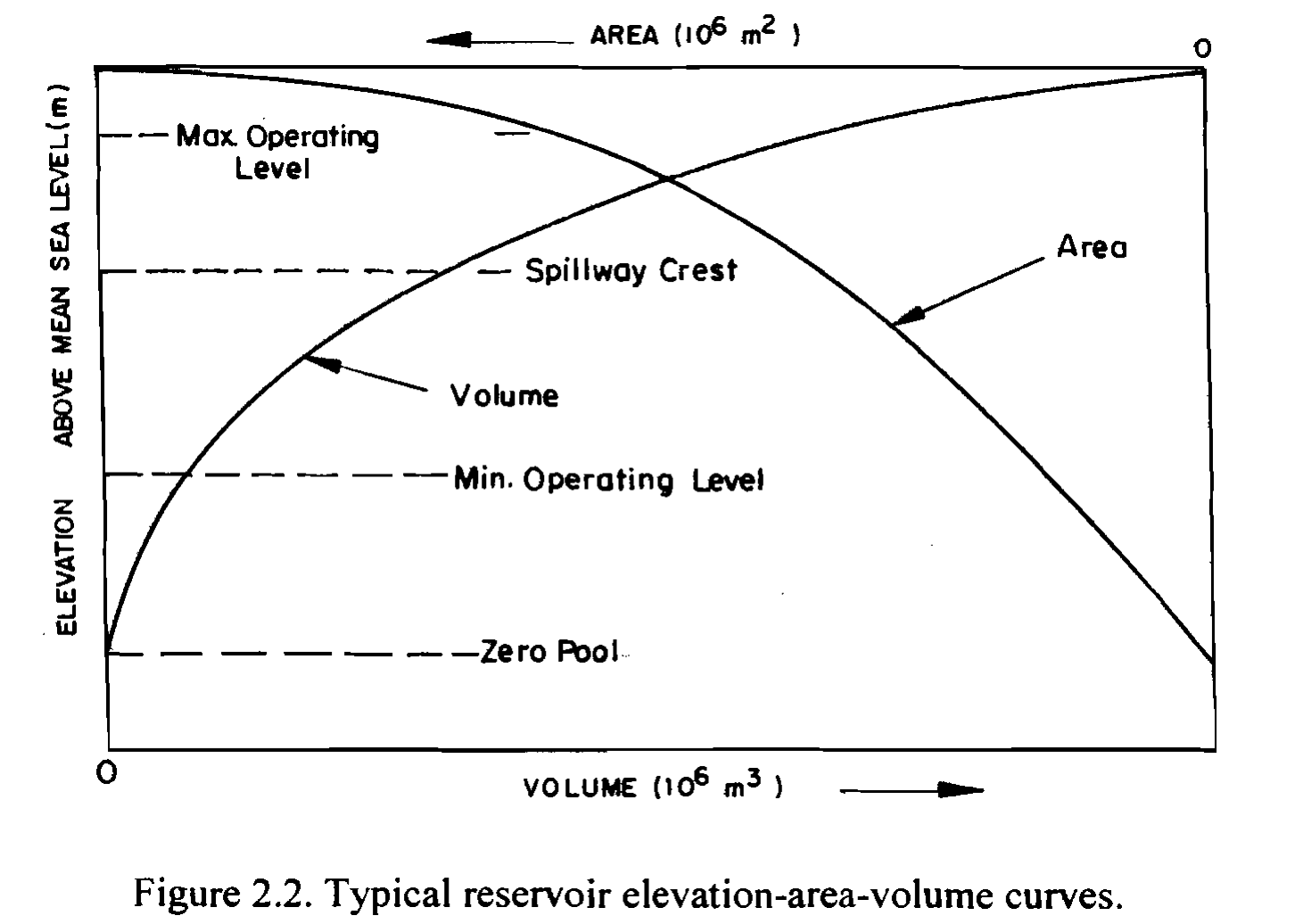 Water Resources, ITU - E. Kahya
Elevation-Area-Volume Curves
“Area-elevation” curve:

by measuring the area enclosed within each contour in the reservoir site using a planimeter. 

✪ Usually a 1/5000 scaled topographic map
 
“Elevation-storage” curve: 

the integration of an area-elevation curve.  

 The storage between any two elevations can be obtained by the product of average surface area at two elevations multiplied by the difference in elevation.
Water Resources, ITU - E. Kahya
Total reservoir storage components:
Normal pool level
Minimum pool level
Active storage		
Dead storage
Flood control storage
Surcharge storage
Water Resources, ITU - E. Kahya
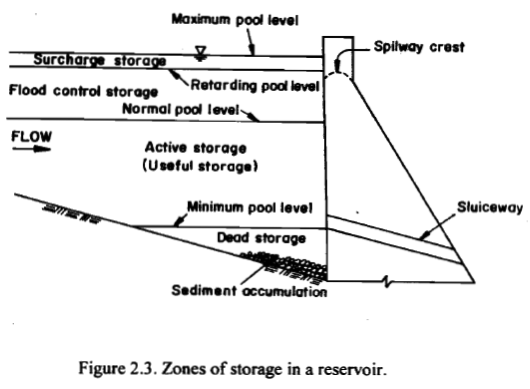 Water Resources, ITU - E. Kahya
General Guidelines for a reservoir site
Cost of the dam 
Cost of real estate
Topographic conditions to store water
Possibility of deep reservoir	
Avoiding from tributary areas   < sediment-rich field >
Quality of stored water
Reliable hill-slopes  < stable against landslides >
Water Resources, ITU - E. Kahya
2.3 Reservoir Yield
Yield:  the amount of water that reservoir can deliver   	 in a prescribed interval of time.


    Depends on inflow and capacity

    Its relation with capacity is important in design 
       & operation of a storage reservoir.
 

Firm (safe) yield: the amount of water that can be 			        supplied during a critical period.

    Period of lowest natural flow    
    Never been determined by certainty…
Water Resources, ITU - E. Kahya
Target yield:  specified for a reservoir based on the 			  estimated demands.     
 
          The problem is to provide sufficient reservoir     	   capacity with a risk of meeting the target.
 

Secondary yield:  water available in excess of firm yield 		        during high flow periods
Water Resources, ITU - E. Kahya
2.4 Selection of Capacity of a Storage Reservoir
Designing the capacity of a storage reservoir involves with determination of the critical period during 
    “Inflow < Demand”


In general, four methods to find out the capacity:

	1- Flow (Discharge) run curve method
	2- Mass curve
	3- Sequent-peak algorithm
	4- Operation study
	5- Optimization analysis & stochastic models
Water Resources, ITU - E. Kahya
Incoming, Demanded Volume (106 m³)
200
180
Time (month)
160
140
120
100
80
60
40
20
1
2
3
4
5
6
7
8
9
10
11
12
13
14
15
16
17
18
Flow Run Curve Method
Incoming Volume
Recep YURTAL
200
180
160
140
120
100
80
60
40
20
1
2
3
4
5
6
7
8
9
10
11
12
13
14
15
16
17
18
Flow Run Curve Method
Incoming Volume
Demanded Volume
Incoming, Demanded Volume (106 m³)
Time (month)
Recep YURTAL
200
180
160
140
120
100
80
60
40
20
1
2
3
4
5
6
7
8
9
10
11
12
13
14
15
16
17
18
Flow Run Curve Method
Deficient
Volume
V3
V2
Incoming, Demanded Volume (106 m³)
V1
Time (month)
V4
Recep YURTAL
200
180
160
140
120
100
80
60
40
20
1
2
3
4
5
6
7
8
9
10
11
12
13
14
15
16
17
18
Flow Run Curve Method
Deficient
Volume
Excessive
Volume
Incoming, Demanded Volume (106 m³)
F1
F2
Time (month)
F3
Recep YURTAL
Flow Run Curve Method
Excessive Volume: F
Deficient Volume: V 

 F > V   Va = max V 

 F = V   Va = max (F,V)

 F < V   Va = max F
Recep YURTAL
MASS CURVE ANALYSIS
Proposed by Ripple in 1883.
Graphical inspection of the entire record of historical (or synthetic) streamflow for a critical period.
Provides storage requirements by evaluating ∑(S-D)
Valid only when ∑D < ∑S during the period of record.
Works well when releases are constant. 
Otherwise use of sequent-peak algorithm suggested.
Water Resources, ITU - E. Kahya
Features of Mass Curve:
Cumulative plotting of net reservoir inflow.

Slope of mass curve gives value of inflow (S) at that time.

Slope of demand curve gives the demand rate (D) or yield.

The difference between the lines (a+b) tangent to the demand line (∑D) drawn at the highest and lowest points (A and B, respectively) of mass curve (∑S) gives the rate of withdrawal from reservoir during that critical period.
Water Resources, ITU - E. Kahya
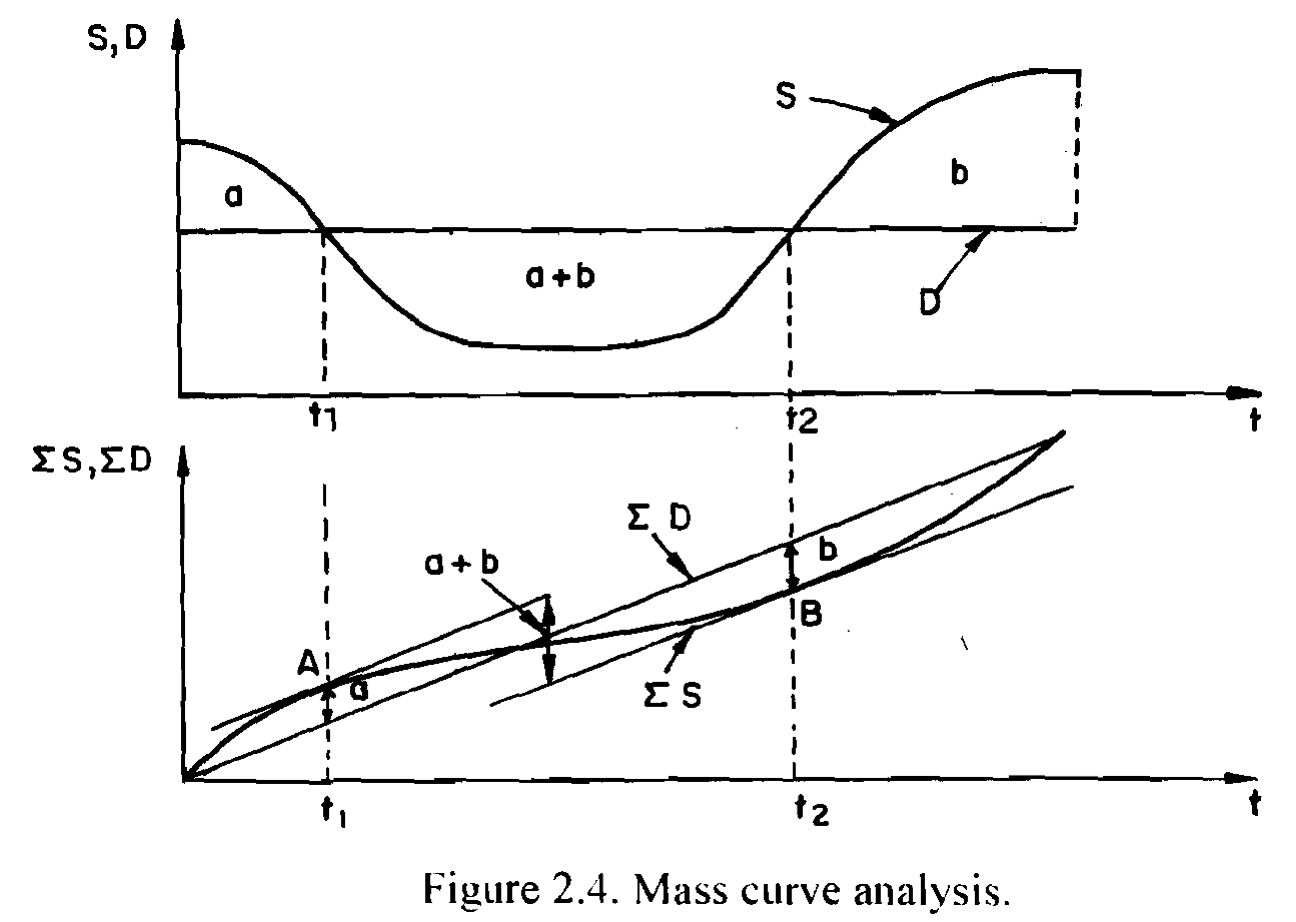 The maximum cumulative value between tangents is the required storage     capacity (active storage).

 Note that 100% regulation (∑D = ∑S) is illustrated in Figure 2.4.
Water Resources, ITU - E. Kahya
Incoming Flow Cumulative
Curve (IFCC)
S, D
(m³)
S
Time (month)
0
Use of Mass Curve to Determine Reservoir capacity for a Known Yield:
Recep YURTAL
IFCC
S, D
(m³)
S
D
Demand  Cumulative Curve
Annual Demand
1 year
0
Use of Mass Curve to Determine Reservoir capacity for a Known Yield:
Time (month)
Recep YURTAL
IFCC
S, D
(m³)
S
D
Annual Demand
1 year
Zaman (ay)
0
Use of Mass Curve to Determine Reservoir capacity for a Known Yield:
Recep YURTAL
IFCC
S, D
(m³)
Demand Cumulative Curve
S
V3
V2
D
V1
Annual Demand
1 year
Time (month)
0
Use of Mass Curve to Determine Reservoir capacity for a Known Yield:
Recep YURTAL
IFCC
S, D
(m³)
Demand Cumulative Curve
S
V3
V2
overflow
D
V1
Annual Demand
1 year
Time (month)
0
Use of Mass Curve to Determine Reservoir capacity for a Known Yield:
Recep YURTAL
IFCC
S, D
(m³)
Max. Reservoir
Capacity
S
V3
V2
overflow
D
Demand Cumulative Curve
V1
Annual Demand
1 year
Time (month)
0
Use of Mass Curve to Determine Reservoir capacity for a Known Yield:
Recep YURTAL
Use of Mass Curve to Determine Reservoir capacity for a Known Yield:
SUMMARY: using the figure from your text book.
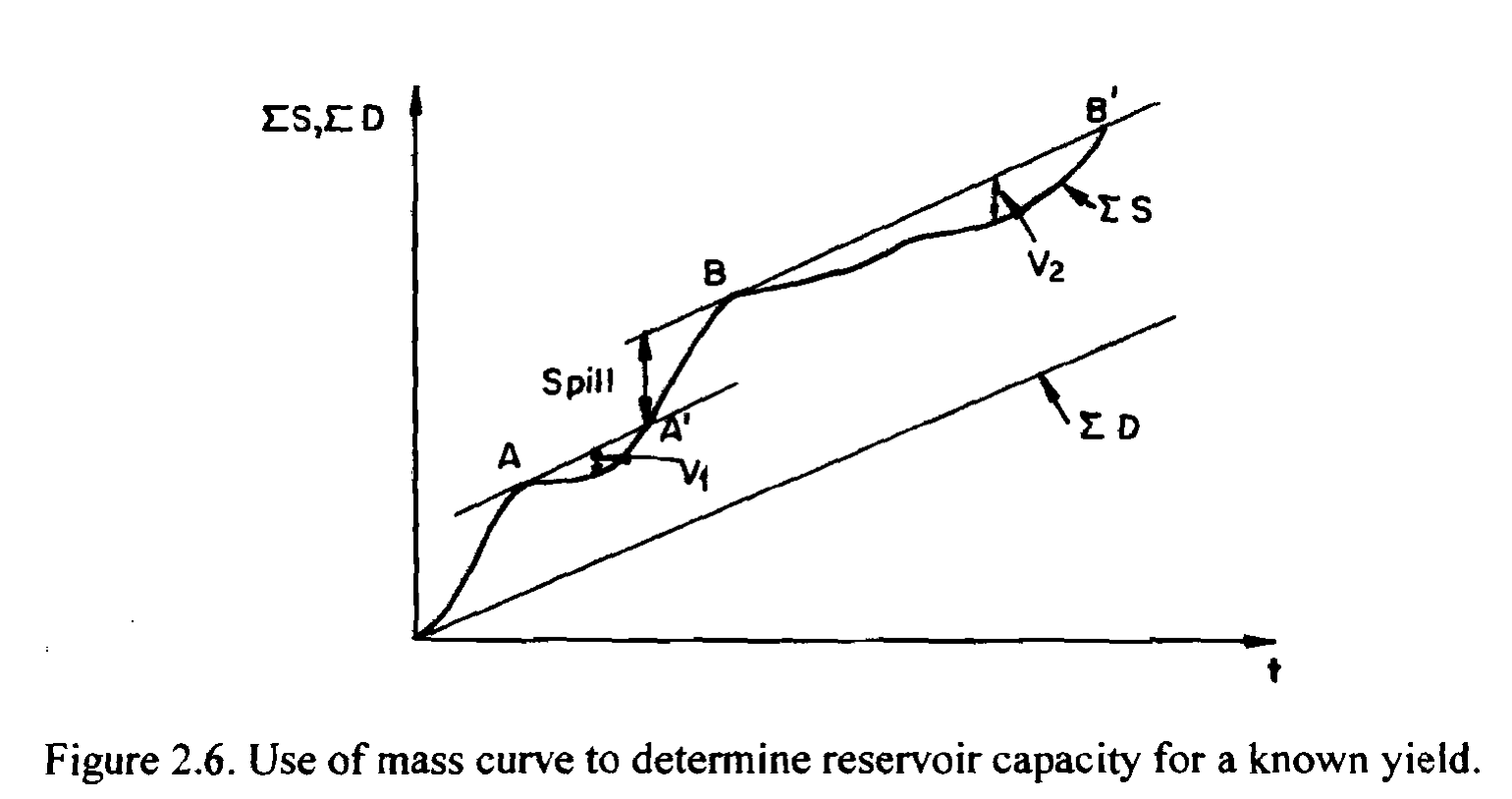 Va  =  max {Vi}
Water Resources, ITU - E. Kahya
S, D
(m³)
D
Time (month)
Use of Mass Curve to Find Possible Yield from a Fixed Size Reservoir
Recep YURTAL
S, D
(m³)
V
V
D
V
D2
Time (month)
Use of Mass Curve to Find Possible Yield from a Fixed Size Reservoir
Recep YURTAL
S, D
(m³)
V
V
Slope = D1
D
D1
V
Use of Mass Curve to Find Possible Yield from a Fixed Size Reservoir
Recep YURTAL
Time (month)
S, D
(m³)
V
Slope = D2
V
Slope = D1
D
D1
V
D2
Time (month)
Use of Mass Curve to Find Possible Yield from a Fixed Size Reservoir
Recep YURTAL
S, D
(m³)
Slope= D3
V
Slope = D2
V
Slope = D1
D
D3
D1
V
D2
Time (month)
Use of Mass Curve to Find Possible Yield from a Fixed Size Reservoir
Recep YURTAL
Firm
Yield
S, D
(m³)
Slope = D3
V
Slope = D2
V
Slope = D1
D
D3
D1
V
D2
Time (month)
Use of Mass Curve to Find Possible Yield from a Fixed Size Reservoir
Recep YURTAL
Use of Mass Curve to Find Possible Yield from a Fixed Size Reservoir
SUMMARY: using the figure from your text book.
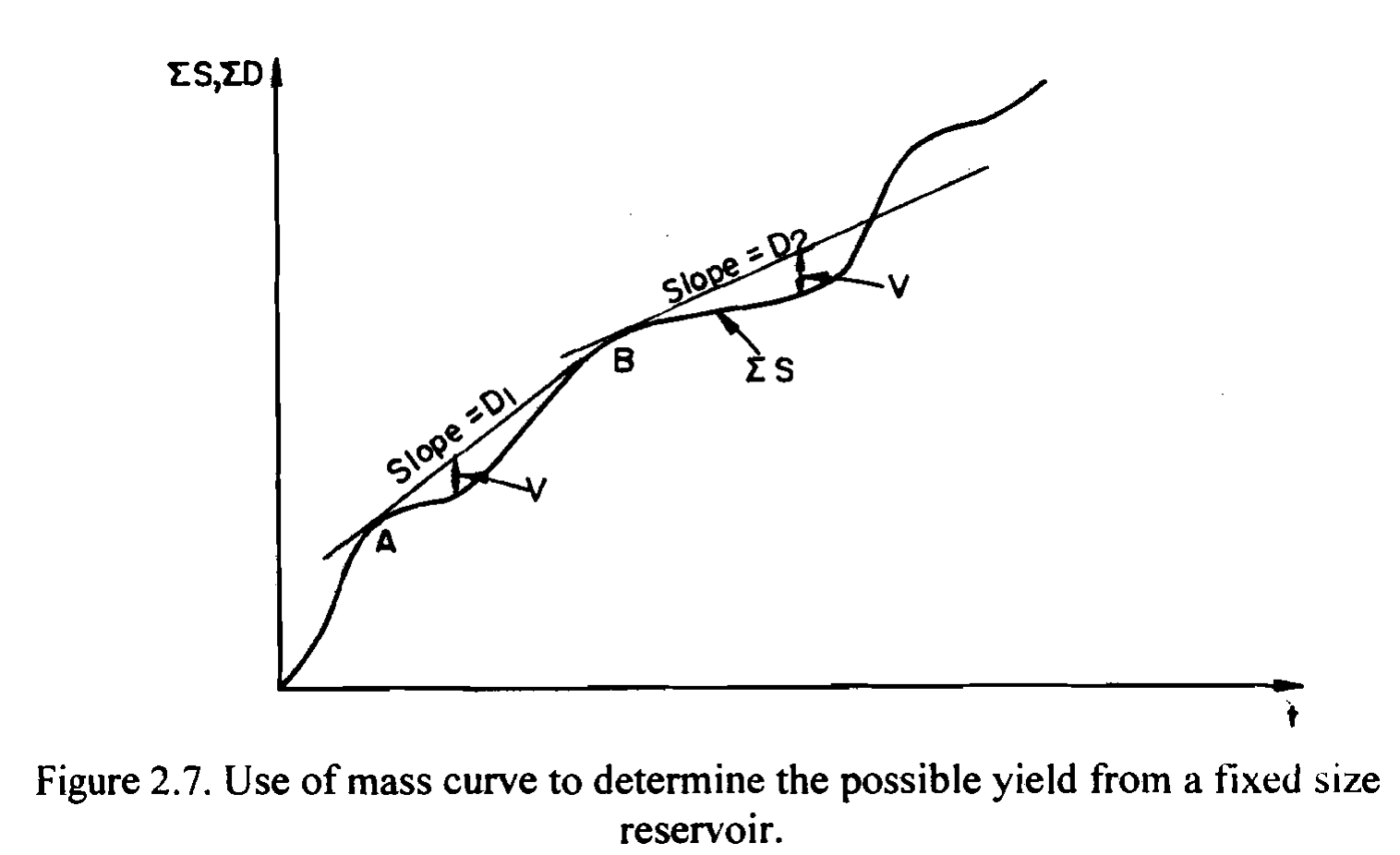 D  =  min {Di}
Water Resources, ITU - E. Kahya
SEQUENT-PEAK ALGORITHM (SPA)
 SPA is a modification of the Mass Curve analysis for lengthy time series and particularly suited to computer coding.
 

The procedures involve the following steps: 


1- Plot  ∑(Inflow-Withdrawal): in symbolized fashion  ∑(S-D)
Water Resources, ITU - E. Kahya
(St – Dt)
(+)
t
(-)
SEQUENT-PEAK ALGORITHM (SPA)
Recep YURTAL
SEQUENT-PEAK ALGORITHM (SPA)
2- Locate the initial peak and the next peak 
    (aka sequent peak),

3- Compute the storage required which is the difference between the initial peak and the lowest trough in the interval,

4- Repeat the process for all sequent peaks,

5- Determine the largest value of storages as 
    “STORAGE CAPACITY”.
Water Resources, ITU - E. Kahya
(St – Dt)
(+)
t
(-)
SEQUENT-PEAK ALGORITHM (SPA)
Recep YURTAL
(St – Dt)
V3
V2
V1
(+)
t
(-)
SEQUENT-PEAK ALGORITHM (SPA)
C = V2
Recep YURTAL
SEQUENT-PEAK ALGORITHM (SPA)
Analytical solution to SPA is good for computer coding & use the equations below: 
		Vt = Dt – St + Vt-1     	if positive  
		Vt = 0			otherwise
 
Vt     : required storage capacity at the end of period t
Vt-1  : required storage capacity at the end of preceding period t
Dt     : release during period t
St      : inflow during period t
*      Assign Vt=0 = 0      
 **    Compute Vt successively for up to twice the record length 
 ***   Va = max {Vt}
Water Resources, ITU - E. Kahya
SEQUENT-PEAK ALGORITHM (SPA)
106 m³
Example:

Incoming monthly flow during the critical period (1973-1975) for Çatalan dam are given in the nearby table.
 
Find active volume of the reservoir for 85% regulation using SPA.
Monthly Demand Volume:
294 x % 85 = 250
Recep YURTAL
106 m³
Example Cont’d:
If positive 
Vt = Dt – St + Vt-1
Otherwise

Vt = 0
Analytical 
Solution
Recep YURTAL
Example Cont’d:
Graphical
Solution
Recep YURTAL
Example Cont’d:
Recep YURTAL
OPERATION STUDY
- defined as a simulated operation of the reservoir according to a presumed operation plan (or a set of rules)
 
- provides the adequacy of a reservoir

- based on monthly solution of hydrologic continuity equation
Water Resources, ITU - E. Kahya
OPERATION STUDY
used to 

	a) Determine the required capacity,

	b) Define the optimum rules for operation,

	c) Select the installed capacity for powerhouses,

	d) Make other decisions regarding to planning.
Water Resources, ITU - E. Kahya
OPERATION STUDY
carried out 

	(1) only for an extremely low flow period & 	presents the required capacity to overcome the 	selected drought;

 	(2) for the entire period & presents the power 	production for each  year.
Water Resources, ITU - E. Kahya
OPTIMIZATION ANALYSIS & STOCHASTIC MODELS
Reliability of Reservoir Yield

See the text book & class discussion for the details
Water Resources, ITU - E. Kahya
2.8 Reservoir Sedimentation
Sediments     eventually fill all reservoirs  
		    determine the useful life of reservoirs
		    important factor in planning

■ River carry some suspended sediment and move
		         bed load (larger solids along the bed).  

■ Large suspended particles + bed loads  deposited at 		      the head of the reservoir & form delta. 

■ Small particles  suspend in the reservoir or flow 				over the dam.
Water Resources, ITU - E. Kahya
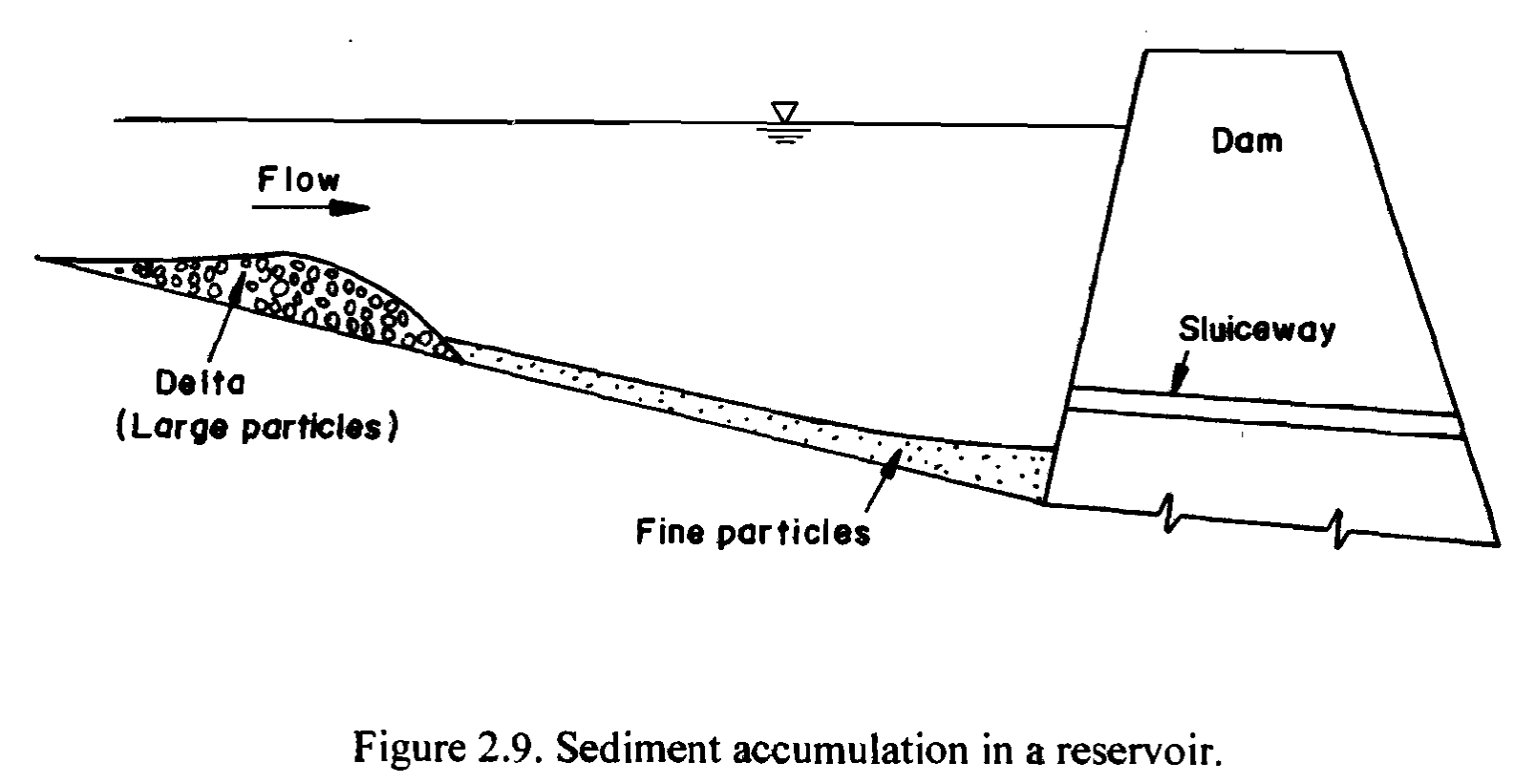 Water Resources, ITU - E. Kahya
■ Bed load ≈ 5 to 25 % of the suspended load in the plain 							       rivers

	       ≈ 50 % of the suspended load in the mountainous 							 rivers
 
☻ Unfortunately, the total rate of sediment transport in 	Turkey > 18 times that in the whole Europe 

			(500x106 tons/year)
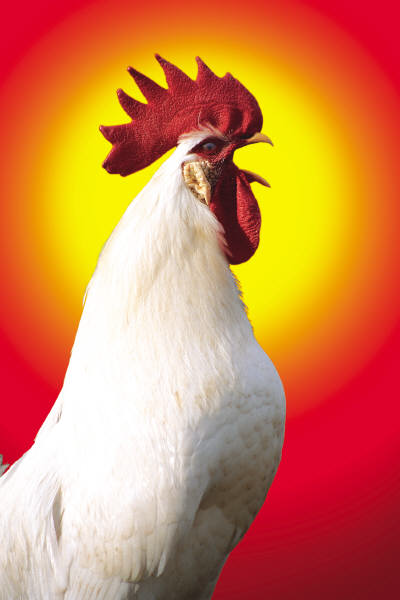 Water Resources, ITU - E. Kahya
“RESERVOIR SEDIMENTATION RATE” 

▬  based on survey of existing reservoirs, containing 
 
              * Specific weight of the settled sediments

	    * % of entering sediment which is deposited
 
“TRAP EFFICIENCY”:  

	% of inflowing sediment retained in the reservoir
	
	▬ function of the ratio of reservoir capacity to 	   total inflow.
Water Resources, ITU - E. Kahya
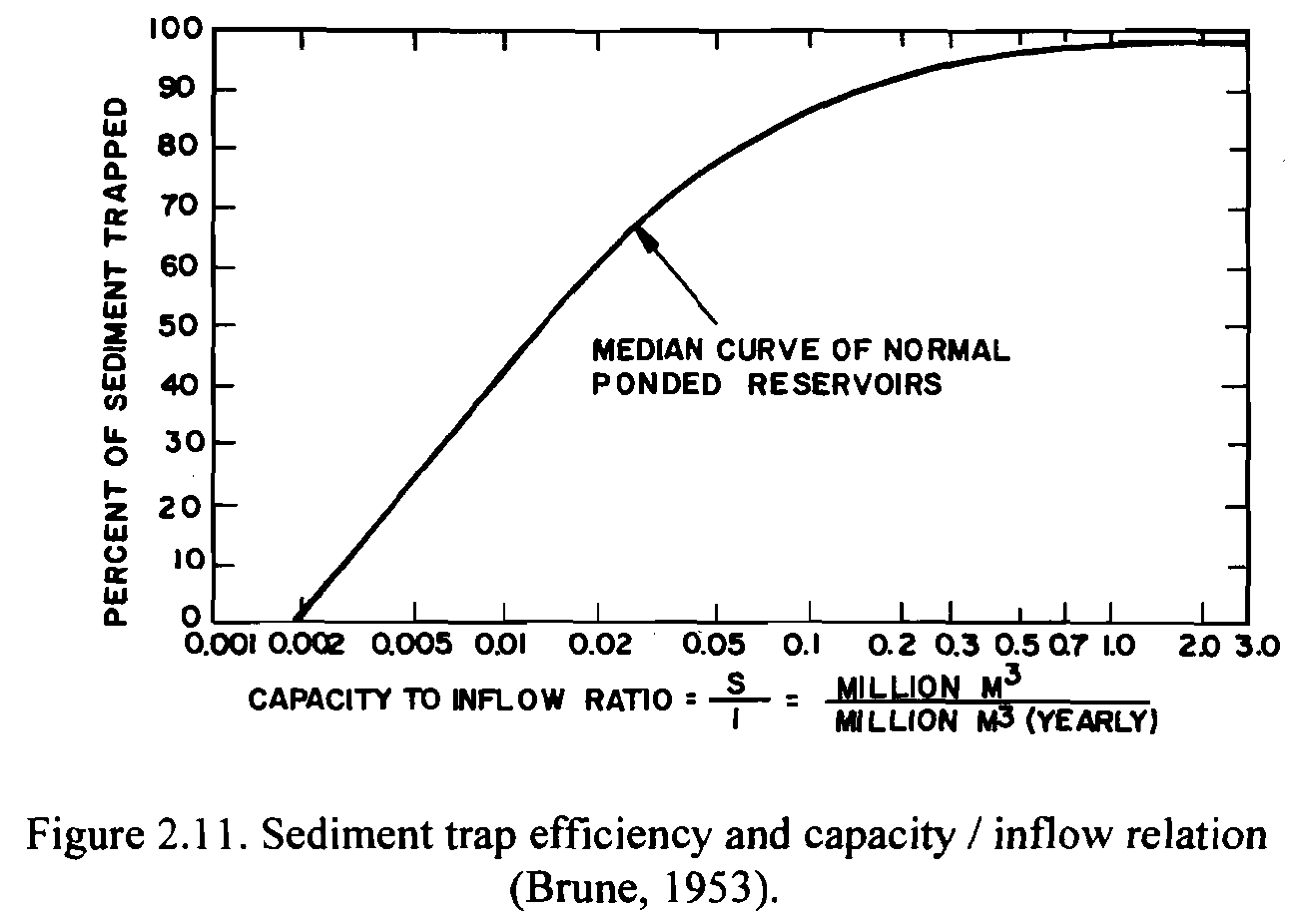 Water Resources, ITU - E. Kahya
IMPORTANT NOTES:
► “Prediction of sediment accumulation” 
	
	-- Difficult due to high range of variability in 	    sediment discharge

► SOLUTION: “Continuous hydrologic simulation models” 

	-- used for prediction purposes  

< But, at least, 2-3 years daily data are needed for calibration of the model. >
Water Resources, ITU - E. Kahya
IMPORTANT NOTES:
► “To control amount of entering sediment”:

(a) Upstream sedimentation basins, 
(b) Vegetative screens,  
(c) Soil conservation methods (i.e., terraces), 
(d) Implementing sluice gates at various levels.
(e) Dredging of settled materials, but not economical!
Water Resources, ITU - E. Kahya